onboarding workbook
Onboarding AGENDA
Welcome to <Company name>!
We have created this Onboarding Workbook to orient you to the firm and help you better understand our culture, business and standard operating procedures. 
While we think this is a great tool to get you started, please don't hesitate to reach out to any of your new team members for support. We want you to have an amazing onboarding experience so ask lots of questions and provide your feedback as that is how we all learn and improve.
Welcome letter from the founders
Insert Founder’s picture here
Welcome xx!
Opening remarks from the founders.





All the best,xx & yy
Insert Founder’s picture here
Getting started
Hi XXXX, 
Welcome to the XXXXXX team! 
You have received a link in your personal email account from “Microsoft Online Services Team/Gmail services team” that will connect you to your XXXXXX email address. Once in your XXX inbox, you will see invitations to various platforms, groups and meetings that will set you up for success in our unique working environment. 
We will go through this workbook, other set ups and any questions you have when we speak on your first day. 
Look forward to meeting and working with you! 
Regards, 
Signature
Signed and agreed:
□ Employment contract - send to XXX when complete
□ NDA - send to XXX when complete

Before you start:
□ Set up your xxx email account - invite in your personal inbox
□ Set your laptop up with a password

Meetings to note:
□ Onboarding session with xx on XXXXXX
□ DD MM 00.00 weekly Team Call  		
□ All sessions noted in Onboarding Plan, xx and xx of this pack
Our team
<Company name> Team
Xxx  Xxx
Title
Location
Xxx  Xxx
Title
Location
Xxx  Xxx
Title
Location
Xxx  Xxx
Title
Location
Xxx  Xxx
Title
Location
Xxx  Xxx
Title
Location
Xxx  Xxx
Title
Location
Xxx  Xxx
Title
Location
Xxx  Xxx
Title
Location
Xxx  Xxx
Title
Location
Xxx  Xxx
Title
Location
Xxx  Xxx
Title
Location
Xxx  Xxx
Title
Location
Xxx  Xxx
Title
Location
Xxx  Xxx
Title
Location
Xxx  Xxx
Title
Location
The Team
Onboarding plan and reading
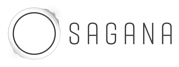 Onboarding plan
Week 1 reading and watch list
Day 1 checklist
To be updated per your company’s set up requirements
Documents for reference
Mission and Values
<Company mission>
Insert Company VALUE
Explain how the company is bonded 
with this particular value
Insert Company VALUE
Explain how the company is bonded 
with this particular value
Insert Company VALUE
Explain how the company is bonded 
with this particular value
Insert Company VALUE
Explain how the company is bonded 
with this particular value
Insert Company VALUE
Explain how the company is bonded 
with this particular value
Strengths and personality
To be updated per your company’s strengths
Goals and Performance Process Timeline
To be updated per your company’s annual programs
Jan
Feb
Mar
Apr
May
Jun
Jul
Aug
Sep
Oct
Nov
Dec
Goal Setting
Goal Setting
OKR scor-ing
OKR scor-ing
Goal Tracking
Goal Tracking
Goal Tracking
Goal Setting
OKR scor-ing
Weekly 1:1 meeting with coach
Weekly 1:1 with coach
Team skills and knowledge sharing
Engage-ment survey
Perform. & PGG check-in
Perform. & PGG check-in
Annual review & Bonus convo
PGG develop-ment
Planning
Cultivation
Accountability
Our portfolio & clients
To be updated per your company’s background
Key clients, partners and providers
To be updated per your company’s background
Useful acronyms and abbreviations
To be updated per your company’s requirements